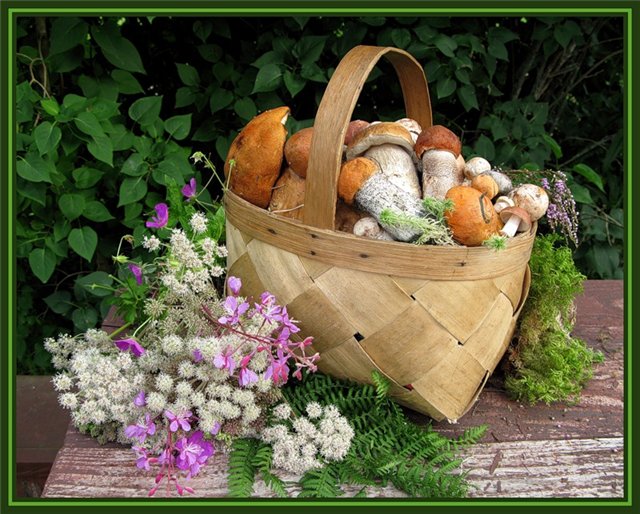 Строение гриба.
шляпка
споры
плодовое тело
ножка
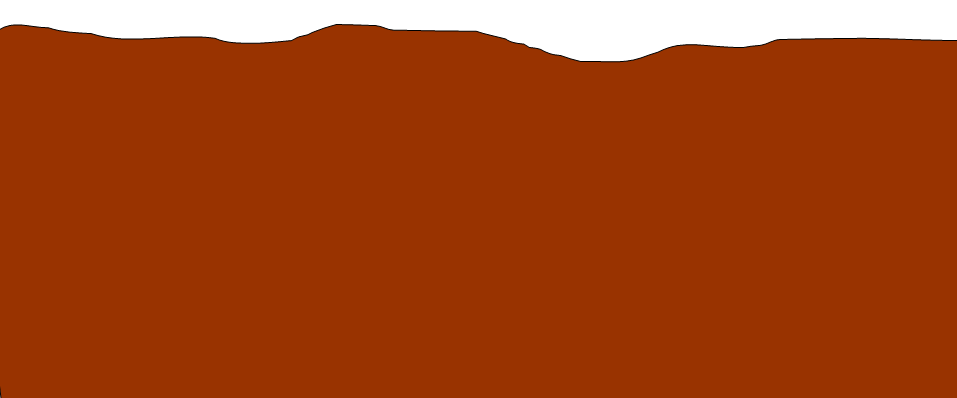 грибница (мицелий)
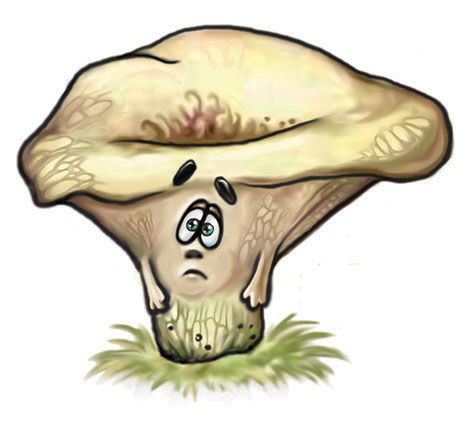 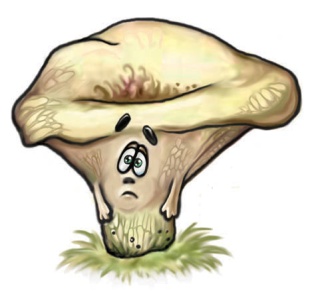 Съедобные и ядовитые 
грибы
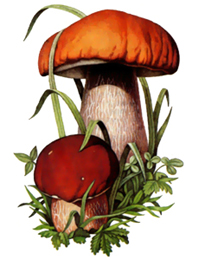 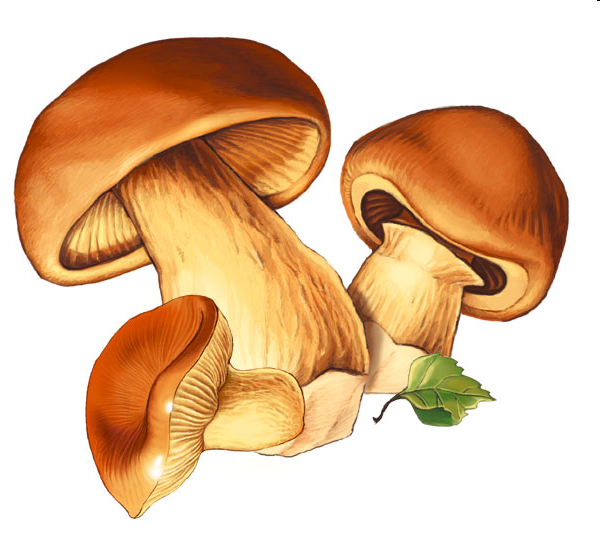 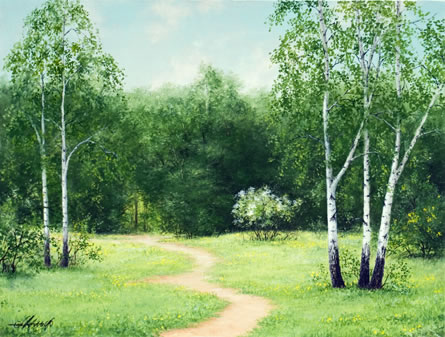 Будь внимателен при сборе грибов!
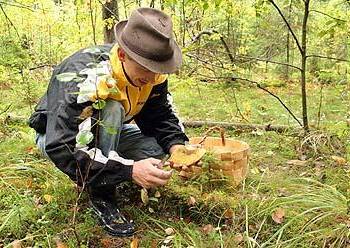 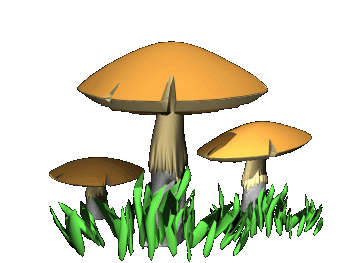 СЪЕДОБНЫЕ ГРИБЫ
Это грибок – 
Берёзы сынок. 
Кто его найдёт, 
Всяк в лукошко кладёт.
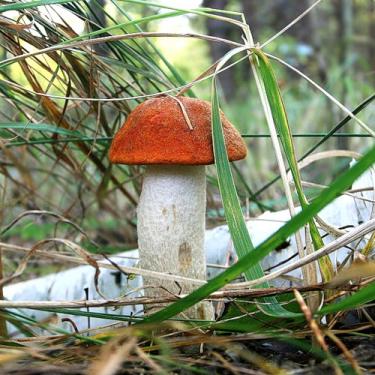 подберёзовик
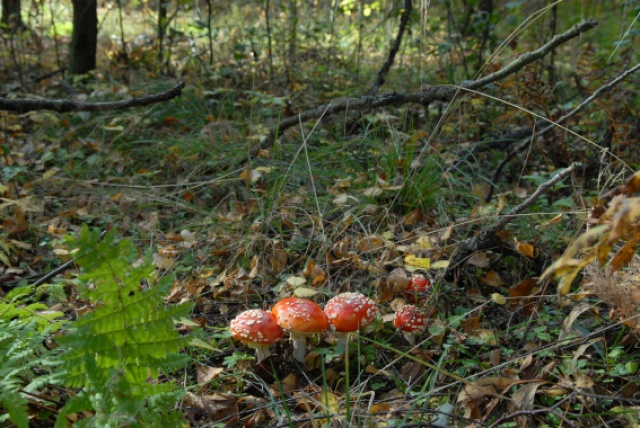 Ядовитые грибы
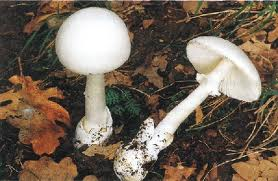 Мухоморы
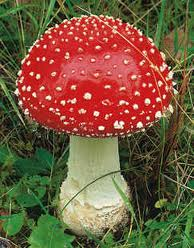 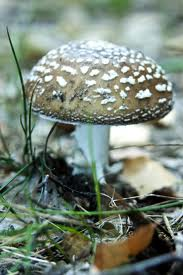 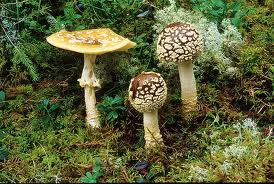 Ядовитые грибы - обладают токсичностью, не исчезающей после обработки!  
Отравления - иногда 
заканчиваются 
смертельным 
исходом!
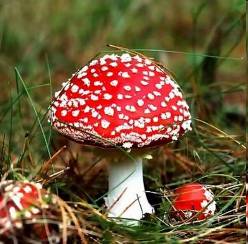 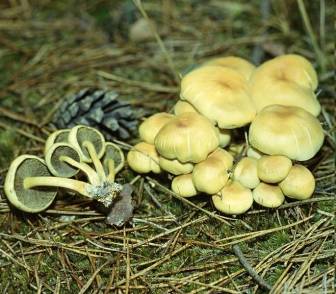 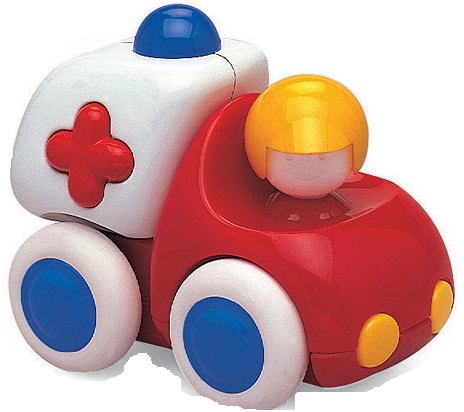 03
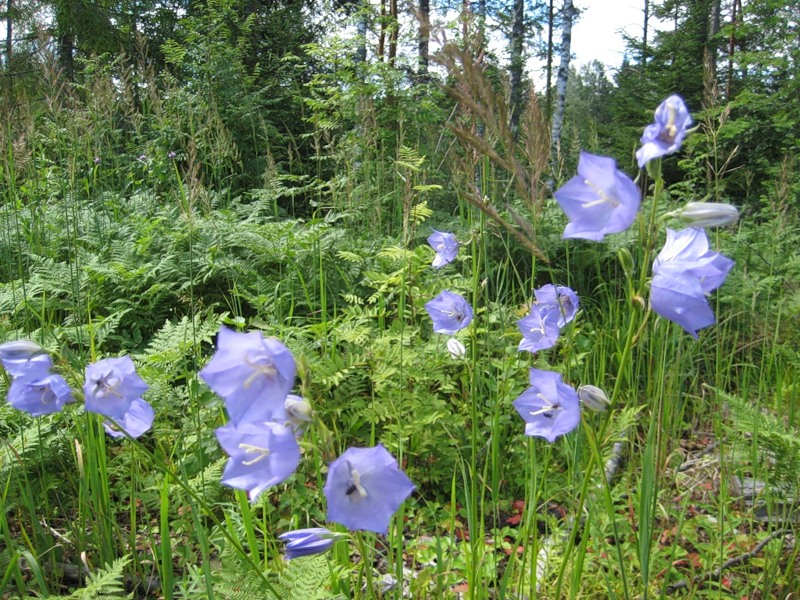 Возле пней и на лужайке 
Мы всегда гуляем стайкой. 
Очень дружные ребята, 
Называют нас…
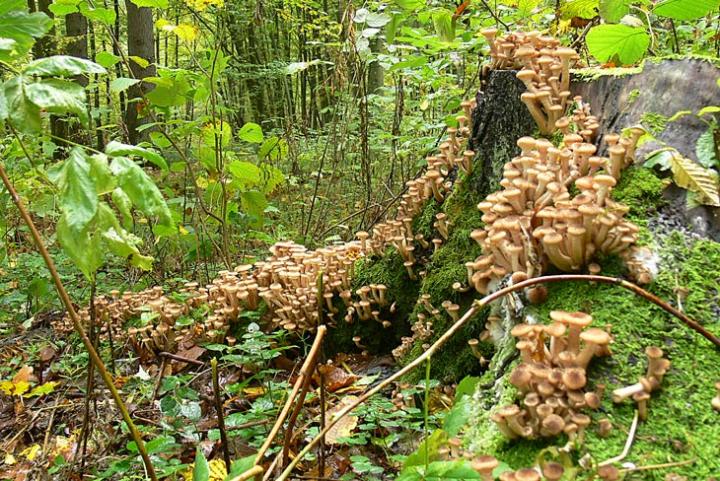 опята
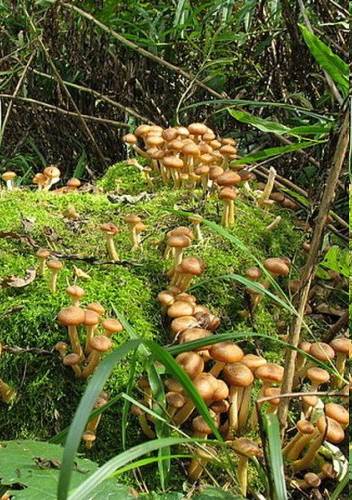 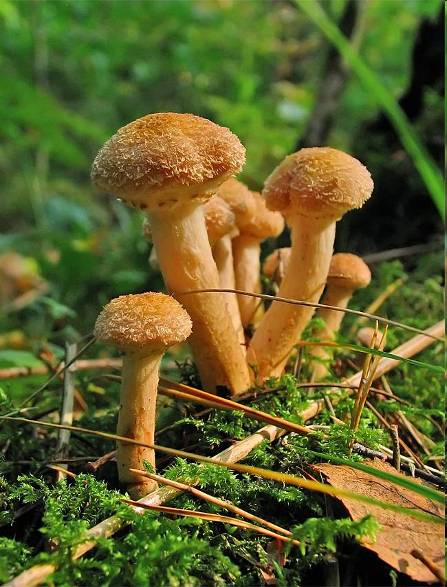 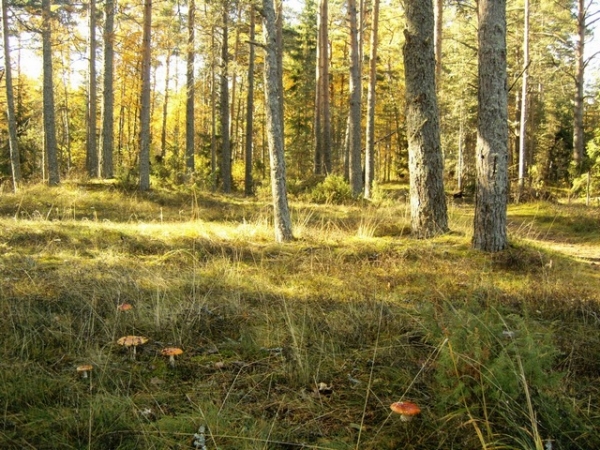 Бледная
 поганка
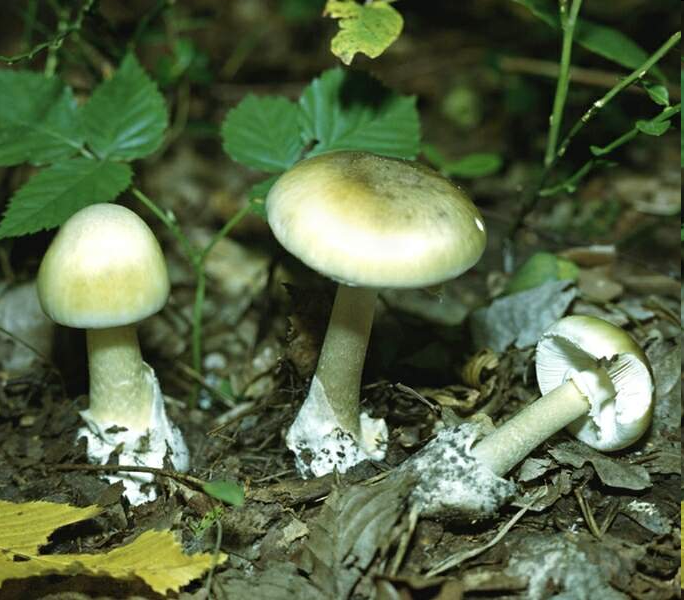 Самый 
 опасный
    гриб. 





Встречается она часто. Неопытные 
грибники иногда путают ее с шампиньонами 
или сыроежками.
!
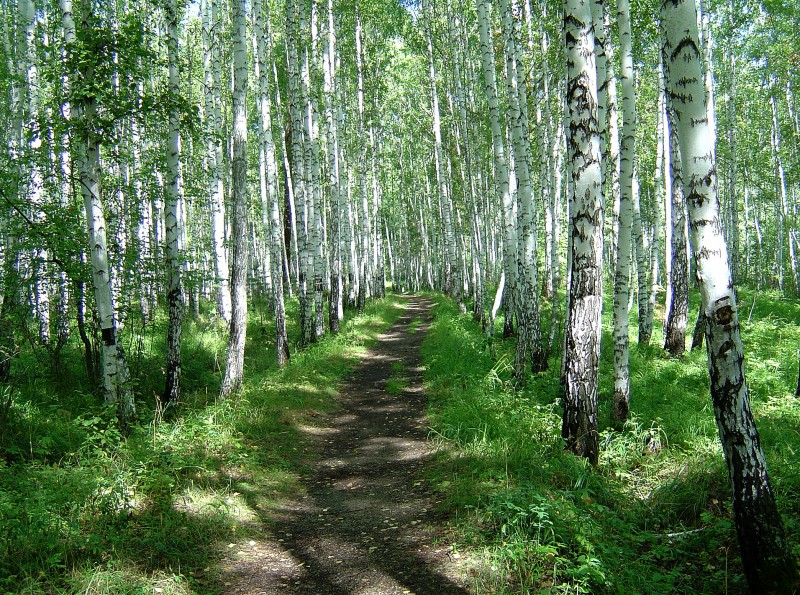 Жёлто-рыжие сестрички, 
  Величают нас …
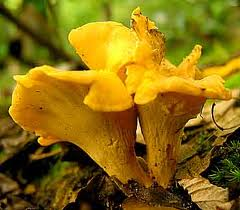 лисички
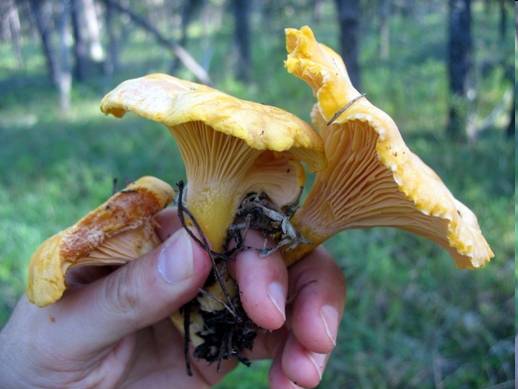 Лисичка
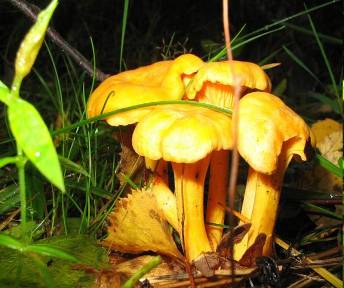 Обладает приятным вкусом, только немного 
жестковата. Лисички можно варить, жарить, мариновать и солить. Молодые лисички 
намного вкуснее, чем перезревшие. Растет в 
смешанных лесах.
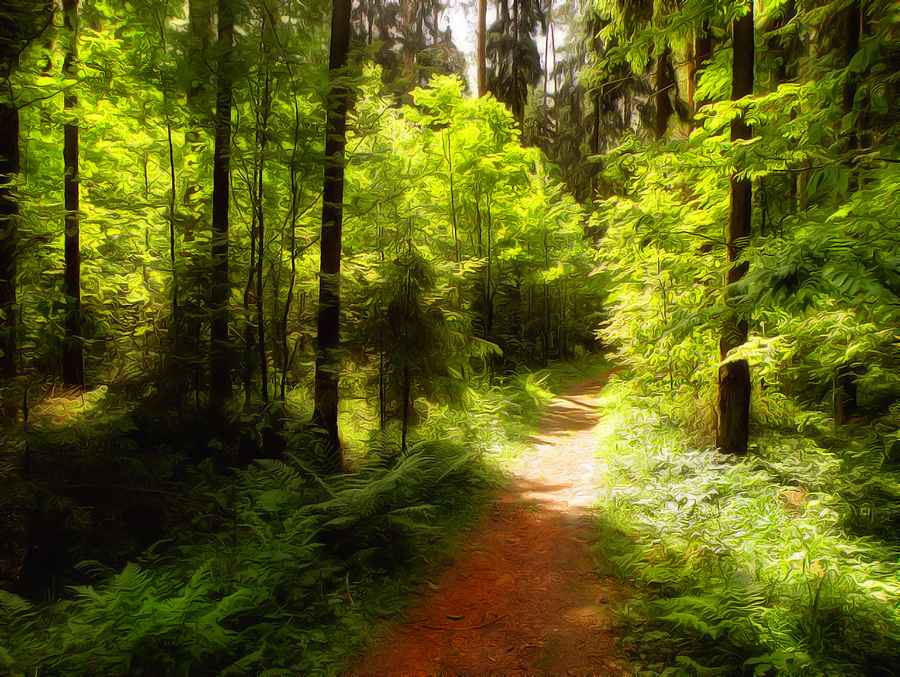 Это гриб нарядный 
Растёт с осиной рядом, 
На головку надет 
Ярко-красный берет.
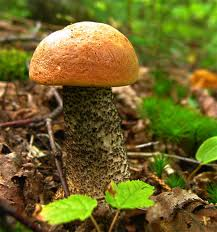 подосиновик
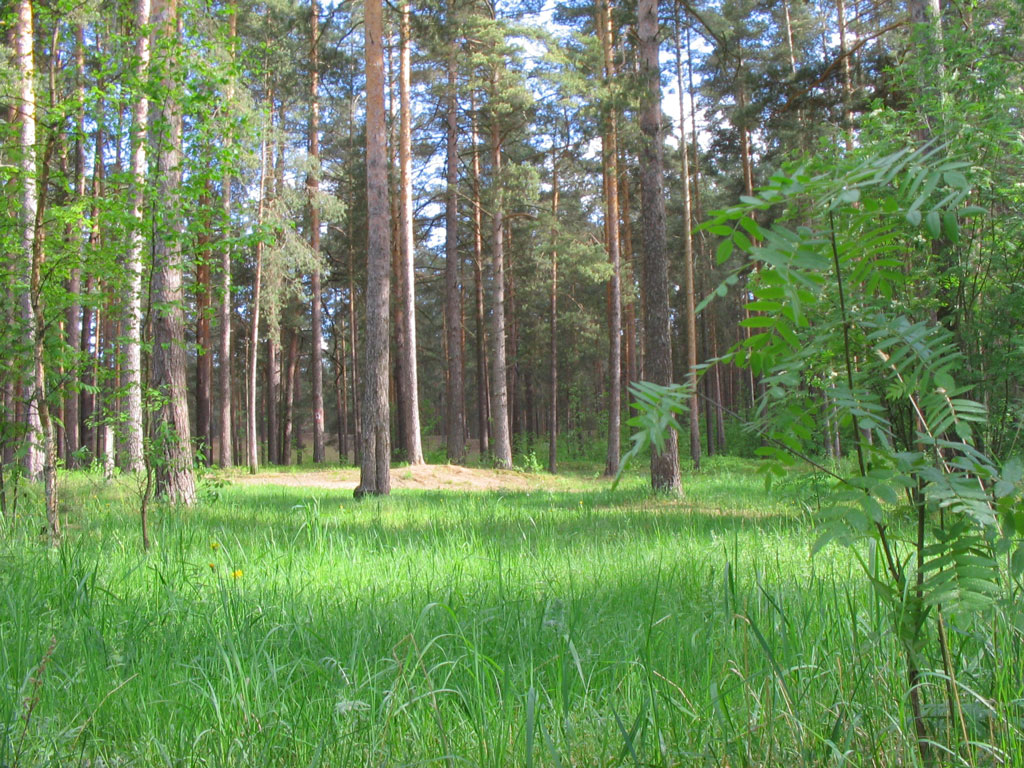 Я стою на гладкой толстой ножке
Под коричневой шляпкой
С нежной бархатной прокладкой.
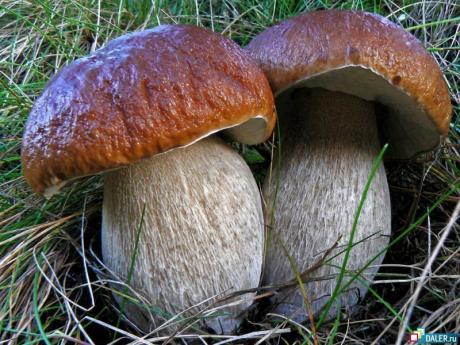 белый
гриб
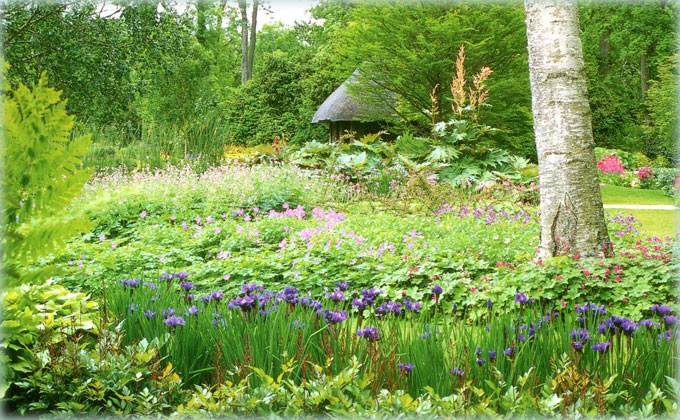 Грибы-двойники
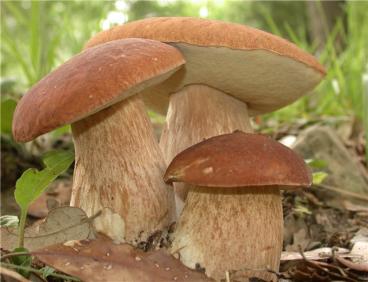 Белый гриб
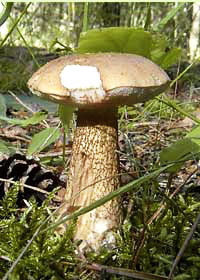 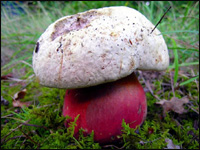 Сатанинский гриб
Желчный гриб
Отличия
опята
ложные опята
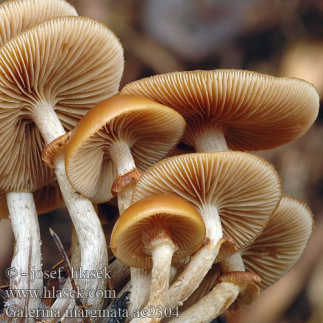 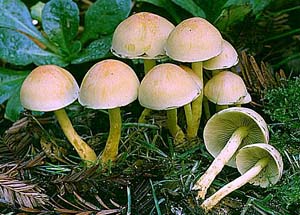 Шляпка яркая, оранжево – жёлтая
или кирпично – красная, без чешуек.
Пластинки не белые, а жёлто – зелено-
ватые. 
Ножка гладкая, без колечка.
Шляпка буроватого, коричнево-
жёлтого цвета, с мелкими  чешуйками.
Снизу шляпка пластинчатая, желтовато-
белая  с буроватыми пятнами. 
Ножка с  белым колечком, книзу
 темнеющая.
отличия
лисичка
ложная лисичка
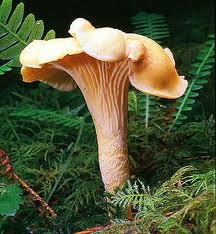 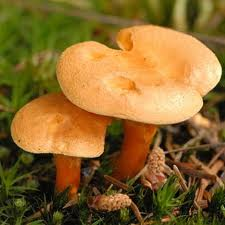 Шляпка воронкообразная, 
 ярко – оранжевая.
Шляпка  воронковидная, с неровными,
волнистыми краями. Пластинки узкие.
 Шляпка плавно переходит в ножку. 
Цвет всего гриба светло – жёлтый или бледно -  оранжевый.
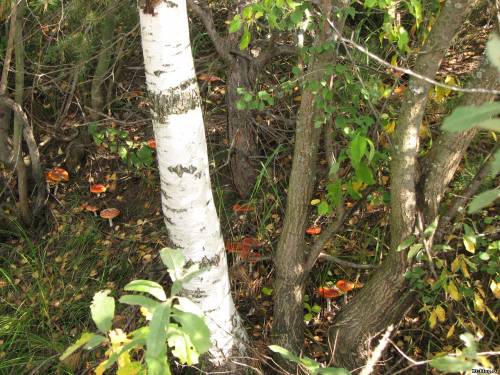 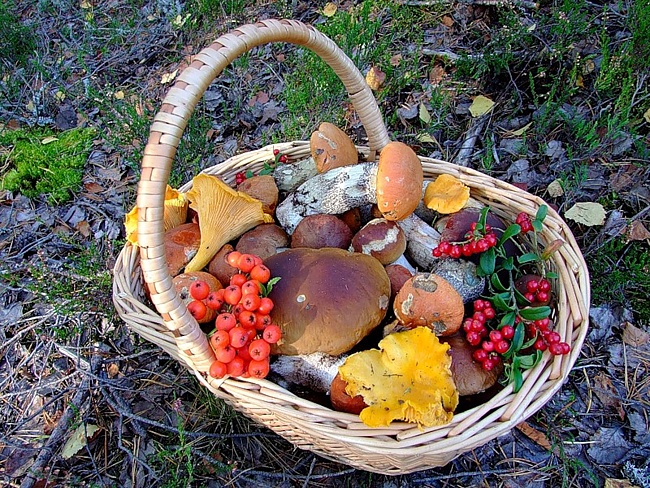 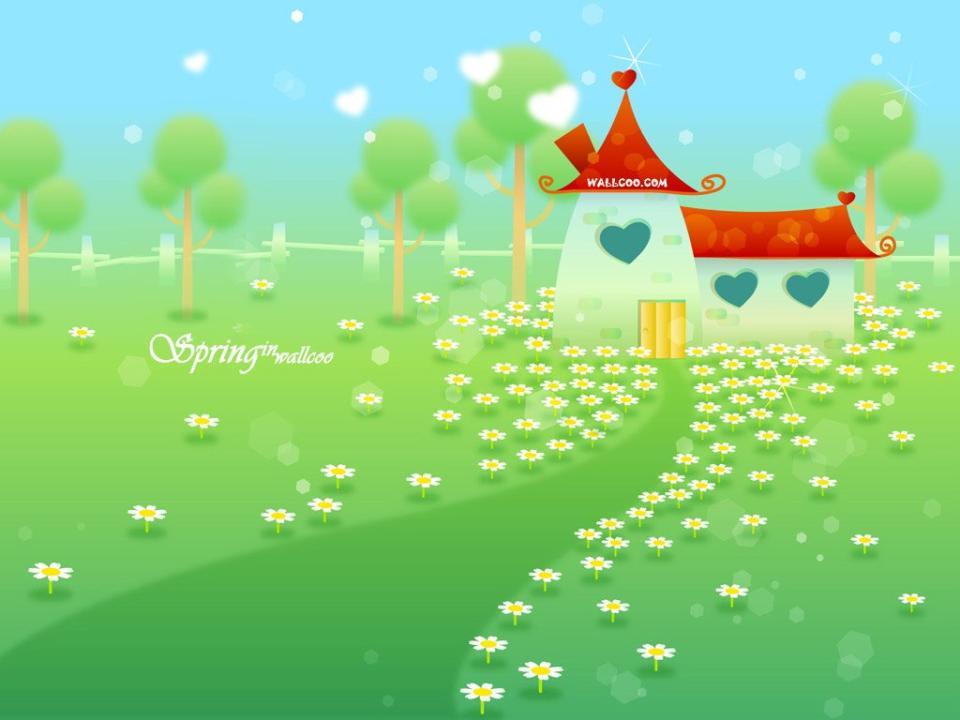 Роль грибов в природе.
Их любит собирать и употреблять в пищу человек.

Своим корнем-грибницей они всасывают из почвы влагу с солями и отдают ее деревьям.

Санитары леса. Разлагают листву, стволы погибших деревьев, образуя перегной.

 Ими питаются животные. (Ядовитые грибы служат лекарством и пищей для животных.)
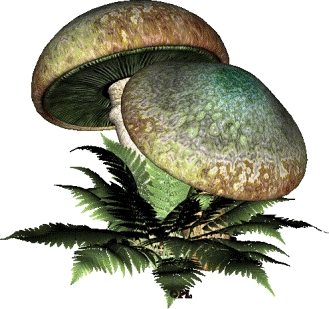 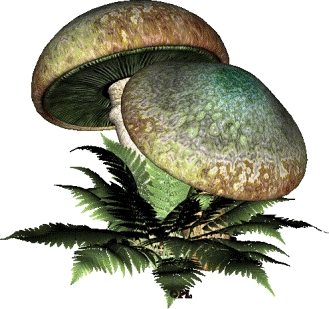 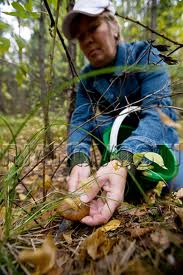 ОНИ ПИТАЮТСЯ 
 ГРИБАМИ…
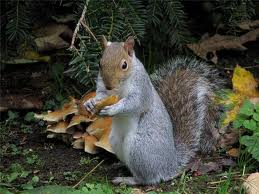 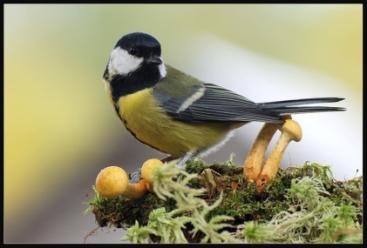 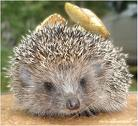 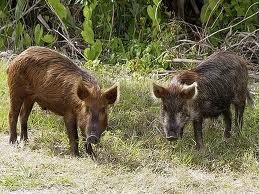 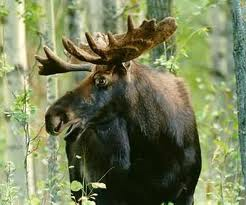 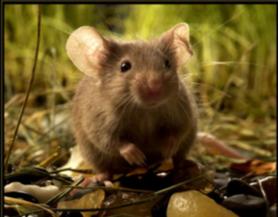 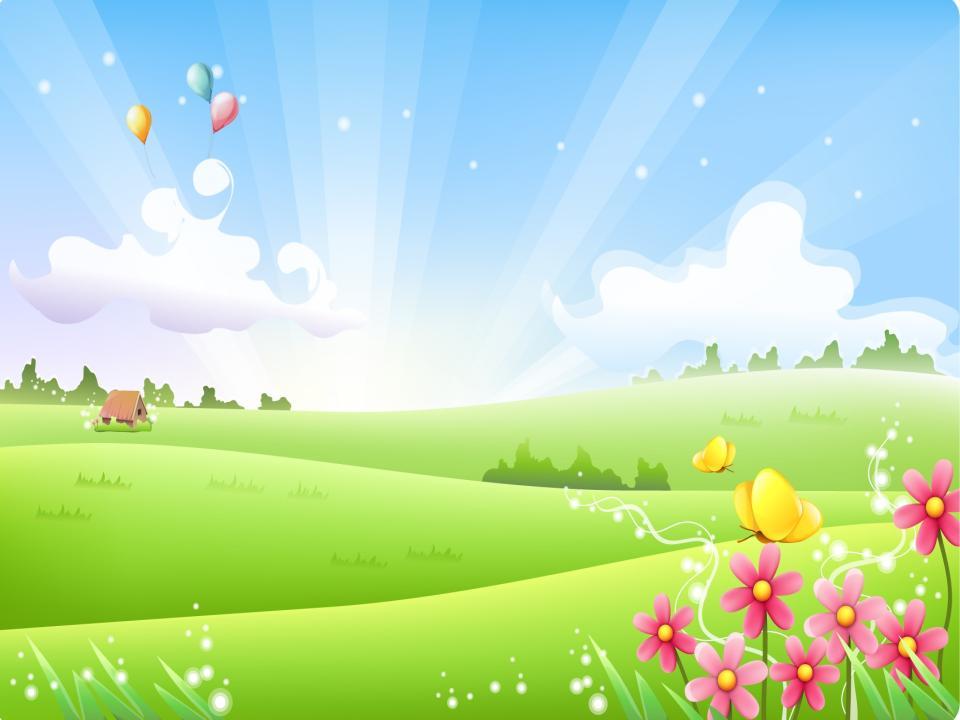 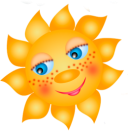 В природе ничего
 лишнего нет!
Относитесь к ней бережно!
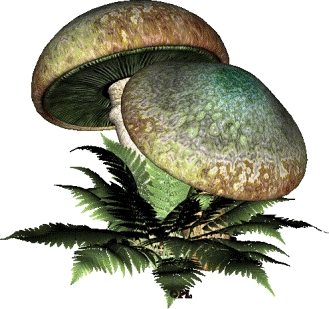